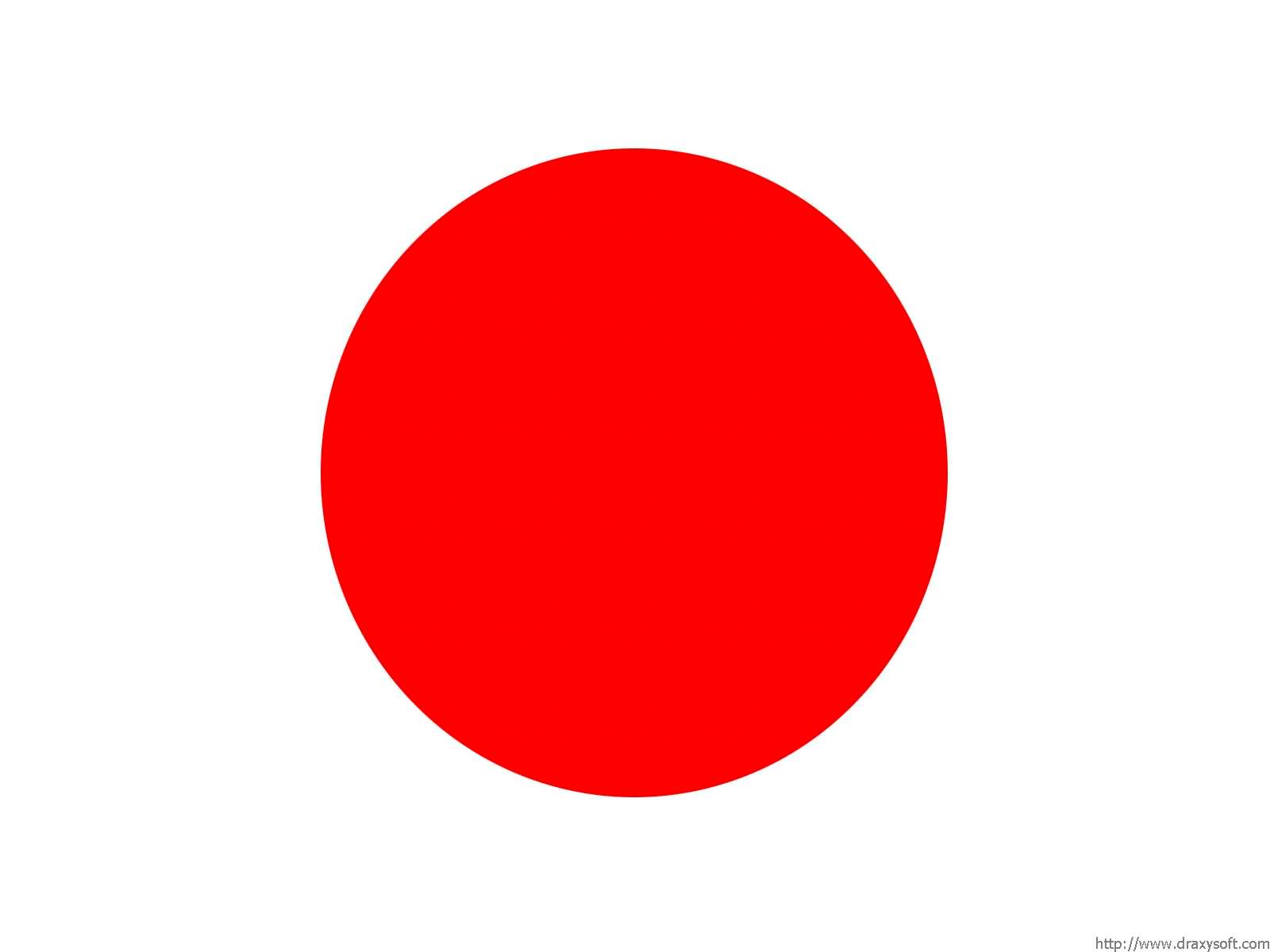 Name
My name is ….
GRAMMAR STRUCTURE
Watashi   no   namae   wa   (NAME)   desu.
             My		 name
	‘Boku’ can replace ‘Watashi’ – only for boys!
Surname before first name
Example:
Watashi no namae wa Mary desu.
Watashi no namae wa Smith John desu.
I am ….
GRAMMAR STRUCTURE
Watashi   wa   (NAME)   desu.
        I		 

Example:
Watashi wa Mary desu.
Boku  wa Smith John desu.
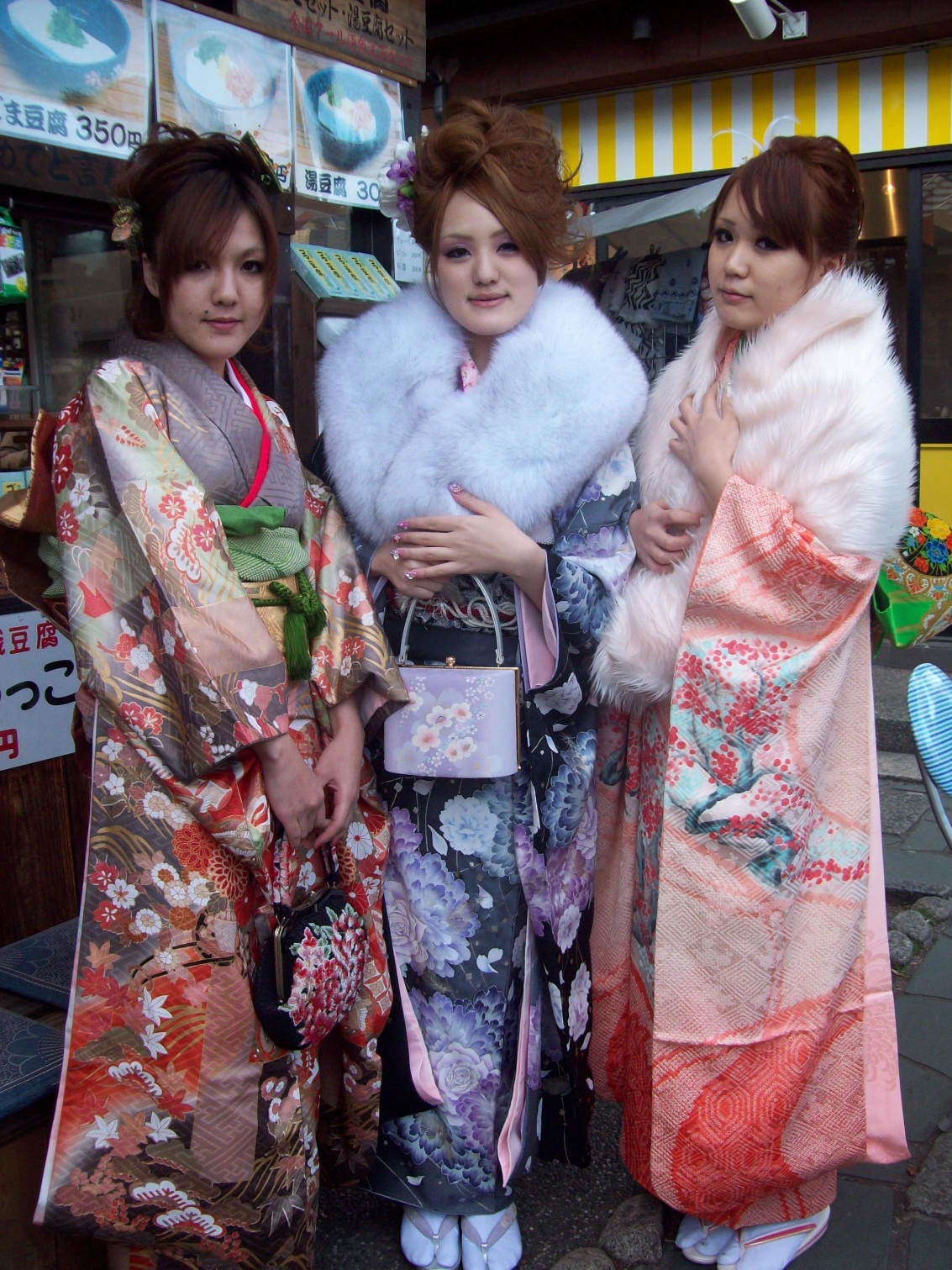 Watashi wa Michiko desu.
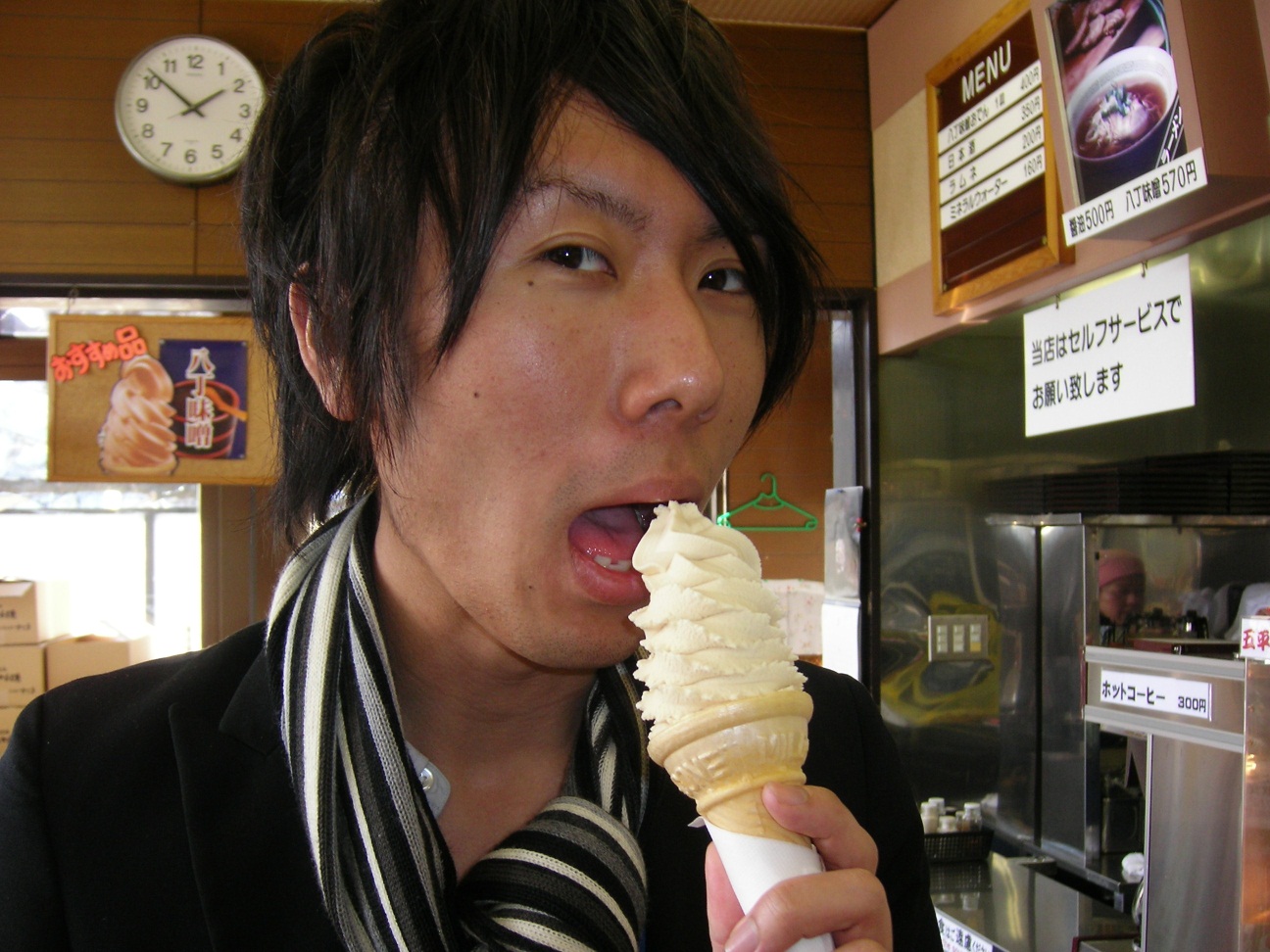 Boku wa Mitsu desu.
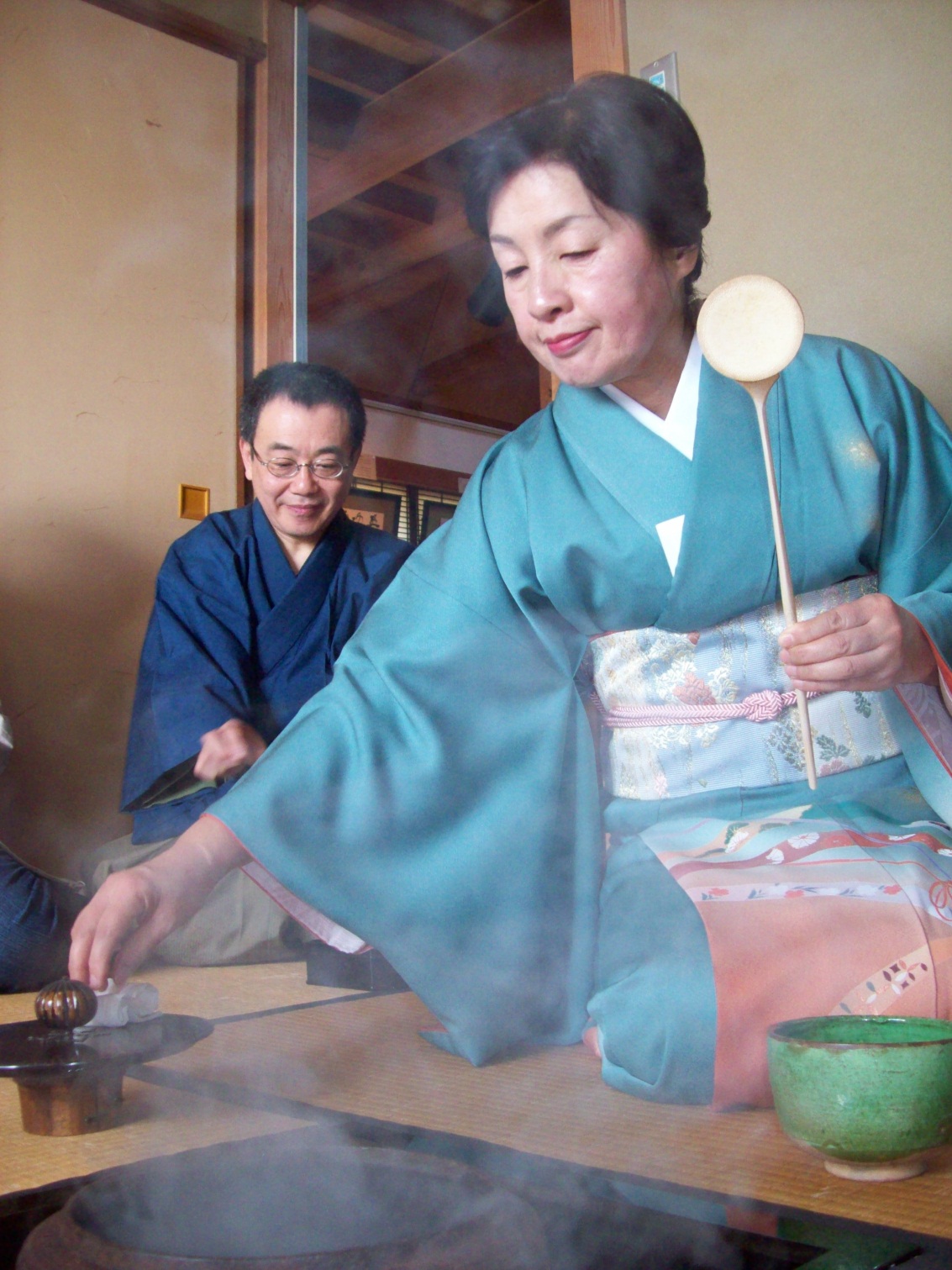 Watashi no namae wa Toyoda Fuyuko desu.
It’s Your Turn!
Onamae wa nan desu ka?
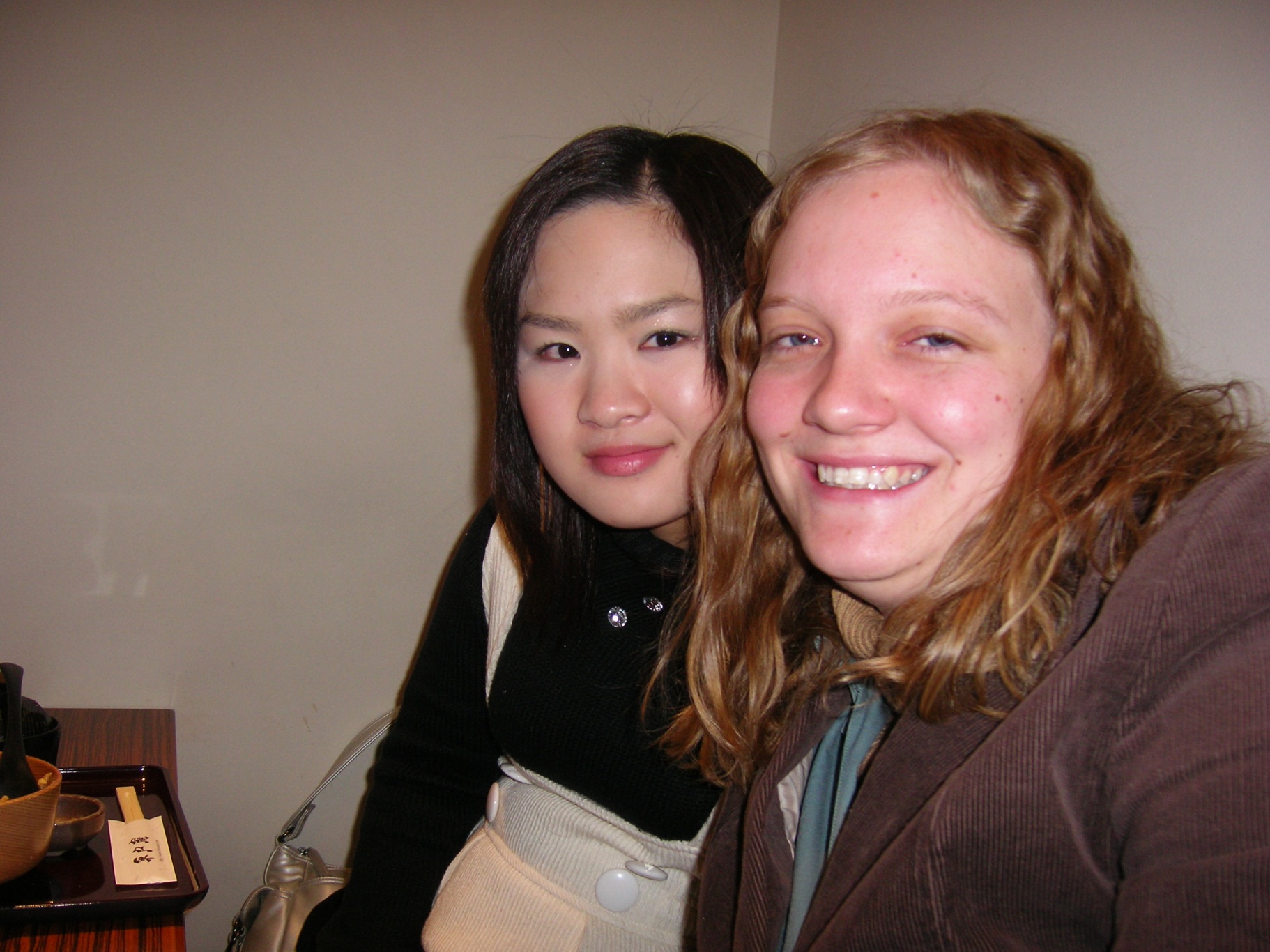 Remember!
Watashi no namae wa (NAME) desu.

OR

Watashi wa (NAME) desu.